14 October 2013
Futures Café
Enabling staff and student innovation & enterprise
Welcome and opening remarks
Dr Lesly Huxley
IT Services R&D/ILRT
1
07 October 2013
Programme: Enabling innovation & enterprise
14.00	Welcome & opening remarks
		Dr Lesly Huxley, IT Services R&D/ILRT, Dr John Manley, formerly HP Labs
14.15	Current practice, future aspirations
		Dr Liz Holcombe, Lecturer, Civil Engineering
		Dr Phil Langton, Senior Lecturer Physiology & director of education 	innovation
		Paul Walk, Head of technology strategy and planning, EDINA
		Nick Sturge, Business incubator manager, RED
15.30	Refreshments
16.00	Discussion: How should IT Services enable innovation and enterprise in future? 	(Chair: Dr John Manley)
17.00	Close
IT Services R&D/ILRT
2
14 October 2013
Definitions (1)
Innovation [noun]
[mass noun] the action or process of innovating: innovation is crucial to the continuing success of any organization
[count noun] a new method, idea, product, etc.: technological innovations designed to save energy

Oxford dictionaries: http://oxforddictionaries.com/definition/english/innovation
Futures Café : Enabling innovation and enterprise
3
14 October 2013
Definitions (2)
Enterprise [noun]
1 a project or undertaking, especially a bold or complex one. [mass noun] initiative and resourcefulness
2 a business or company: [mass noun] entrepreneurial economic activity: an economic environment which encourages enterprise
Futures Café : Enabling innovation and enterprise
4
07 October 2013
Innovation cuts across research, commercialisa-tion, business and education
www.bris.ac.uk/research/innovation.html
5
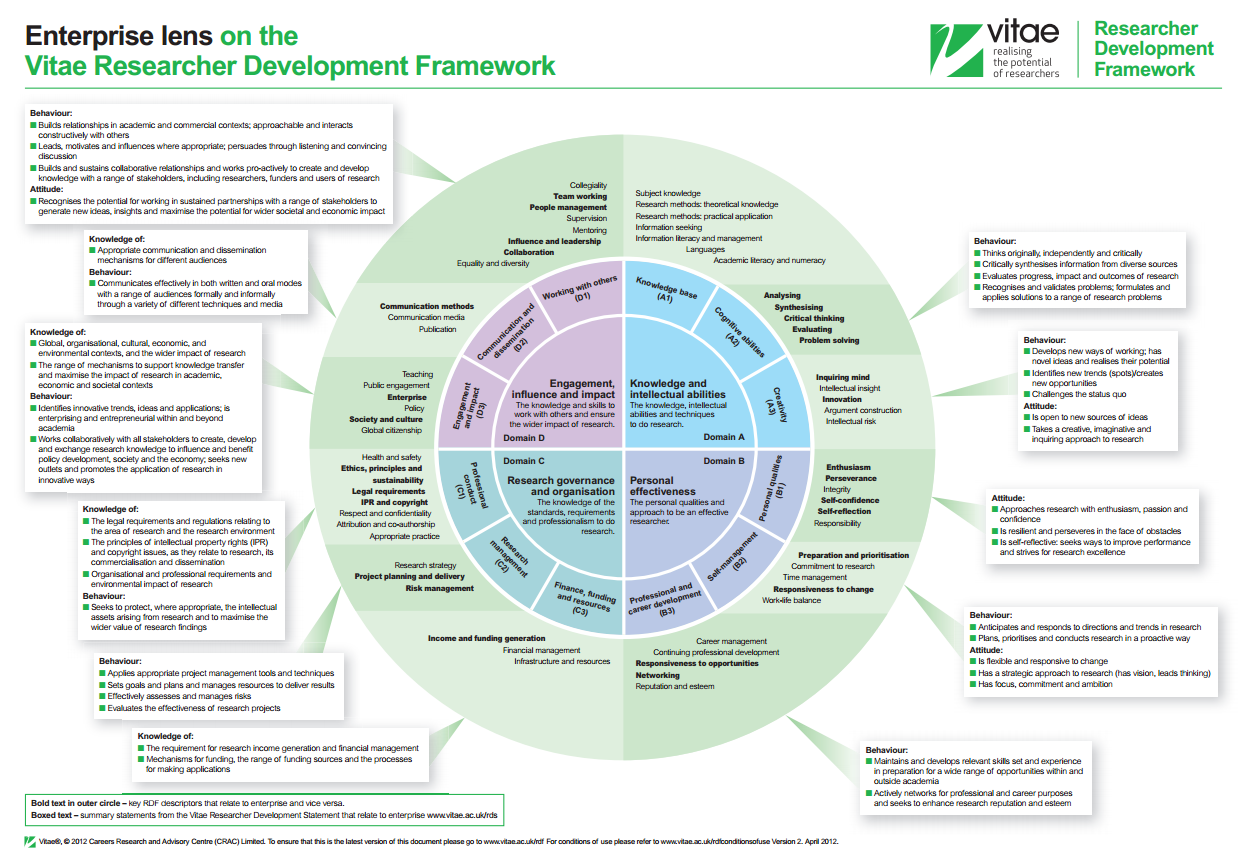 07 October 2013
www.vitae.ac.uk
6
14 October 2013
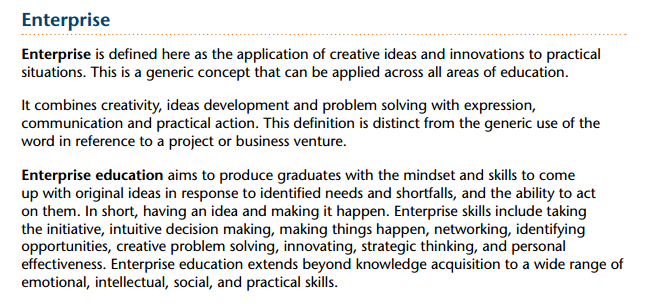 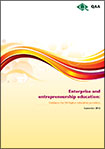 QAA: Enterprise and entrepreneurship guidance 
Sep-2012
Futures Café: Enabling innovation and enterprise
7
14 October 2013
Futures Café
Enabling staff and student innovation & enterprise
Welcome and opening remarks
Dr John Manley
IT Services R&D/ILRT
8